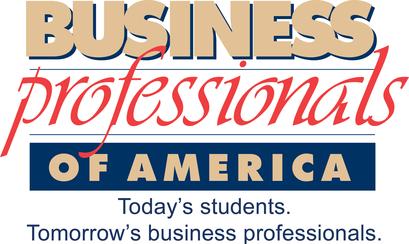 Organization Overview and Cybersecurity-Related Contests
Patrick Schultz - Board of Trustees Chairman
Virtual and Management Information System Contest Chair
Bay-Arenac ISD Career CEnter
Our Mission: To contribute to the preparation of global professionals through the advancement of leadership, citizenship, academic, and technological skills.

Our Vision: To be an innovator in Career and Technical Education, providing our members with opportunities for growth through education, competition, community service, and personal development.
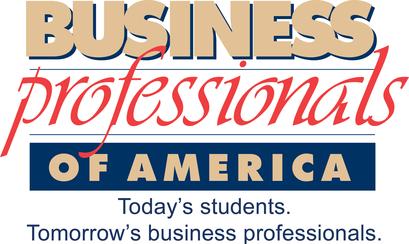 About BPA
52 Years – Original Focus on Business and Office Education
States – 25
Members – Approx. 45,000
Organization Committees
BOT
Alumni
CEAC
SAAC
NBAC
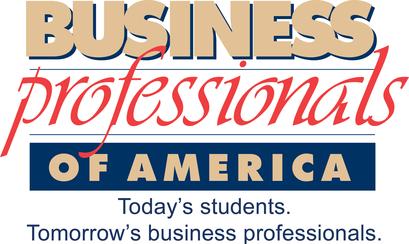 Conferences
Regional
State
National
Major City Rotation
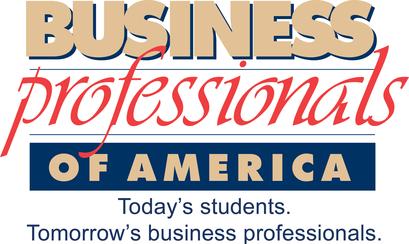 Partners
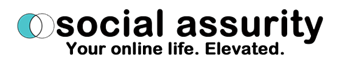 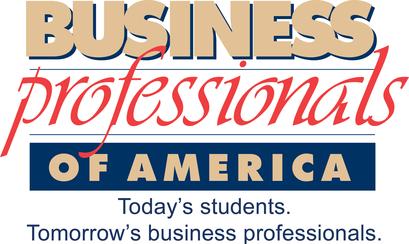 Scholarships
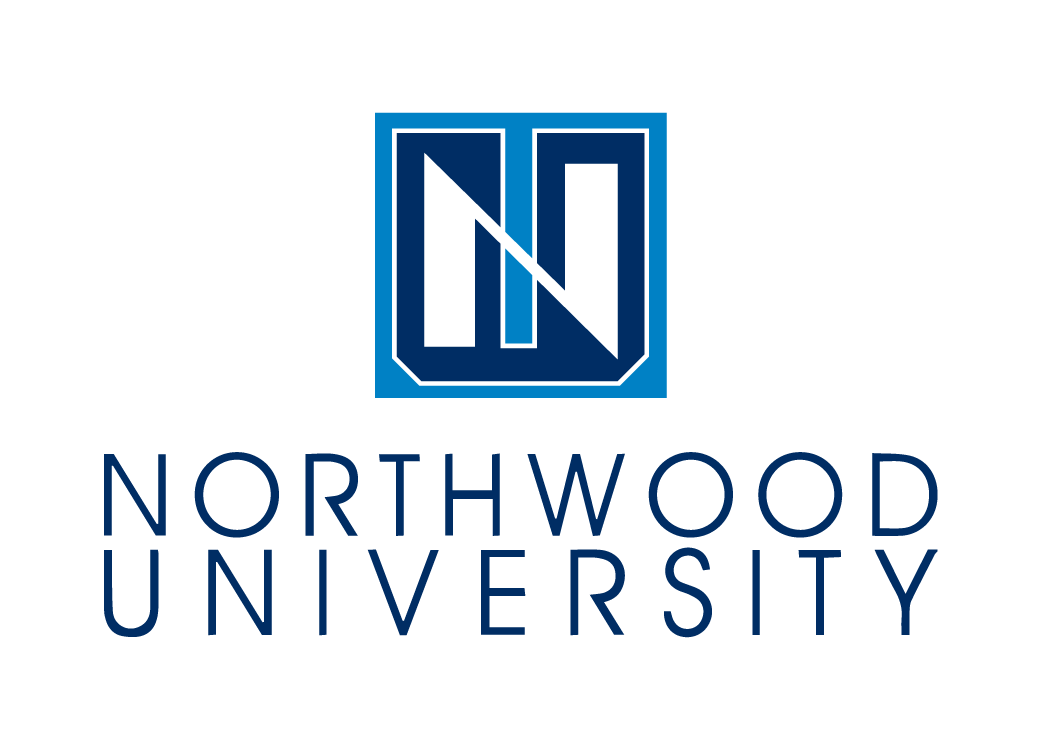 Cybersecurity Related Certifications
On-site Open Certiport Lab – National Leadership Conference
MTA (Microsoft Technology Associate) Certifications
Networking Fundamentals
Software Development Fundamentals
Operating System Fundamentals
Security Fundamentals
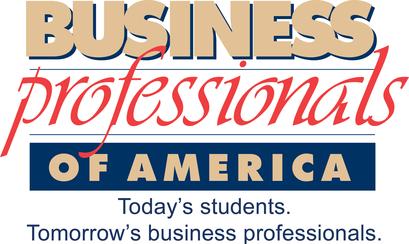 Cybersecurity Related Contests
Management Information Systems (300’s)
(300) Computer Network Technology(305) PC Servicing & Troubleshooting (310) Network Administration Using Microsoft®(315) Systems Administration Using Cisco®(320) Computer Security(325) Network Design Team(330) Visual Basic/C# Programming(335) C++ Programming(340) Java Programming(345) SQL Database Fundamentals(390) Computer Programming Concepts – Open(391) Information Technology Concepts – Open
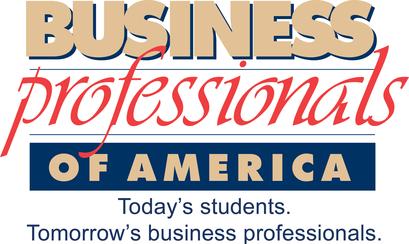 Contests (Virtual)
(V03) Software Engineering Team(V04) Web Application Team(V05) Mobile Applications(V08) Start-up Enterprise Team
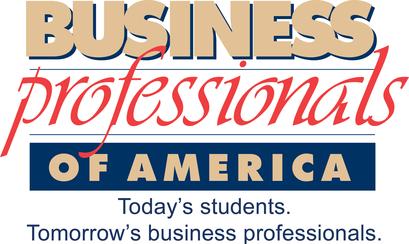 Contests (Middle Level 6-8)
(935) Computer Literacy Concepts
(975) Entrepreneurship Exploration
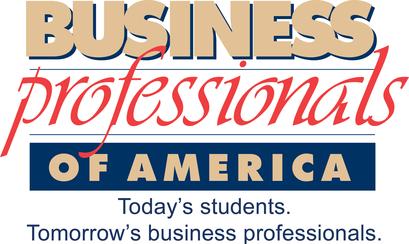 Q & A
More Info: 
Contact board@bpa.org

Patrick – schultzp@baisd.net